Childminder Early Years Childcare Forum
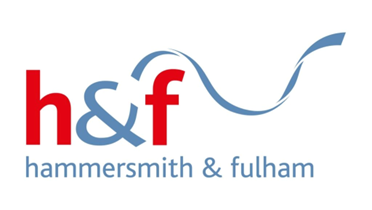 Come along to our in person Childminder Early years Forum!

On Tuesday 24th June 6.30-7.30pm at Tudor Rose Family Hub, Fulham Court, SW6 5PG
This will be held in the main hall. Refreshments at 6.15pm for a 6.30 pm start
Agenda



Early Education and Childcare statutory charges
Updated Safeguarding requirements
Opportunity to discuss funding queries
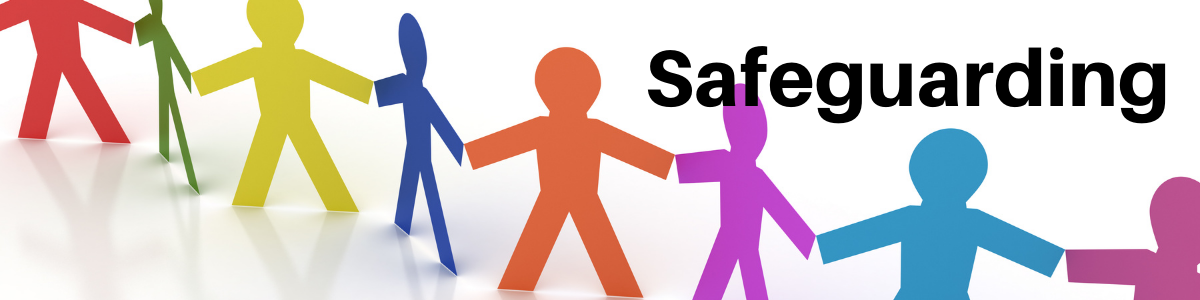